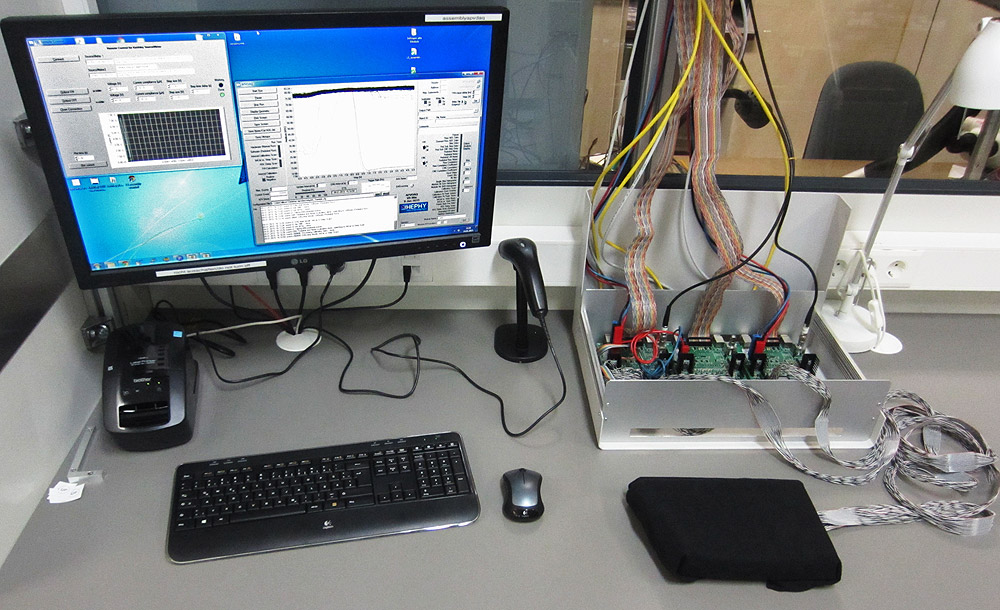 22 January 2015
APVDAQ Status
Markus Friedl
Introduction
What APVDAQ Can Do
What APVDAQ Cannot Yet Do 
What APVDAQ Cannot Do
Summary
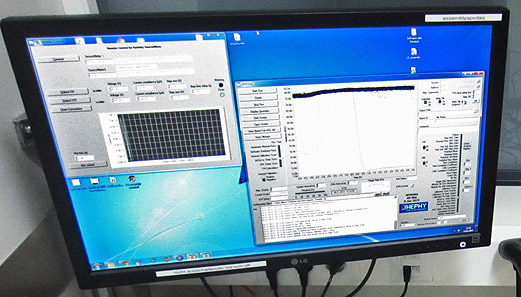 M.Friedl: APVDAQ Status
22 January 2015
2
Introduction
What APVDAQ Can Do
What APVDAQ Cannot Yet Do 
What APVDAQ Cannot Do
Summary
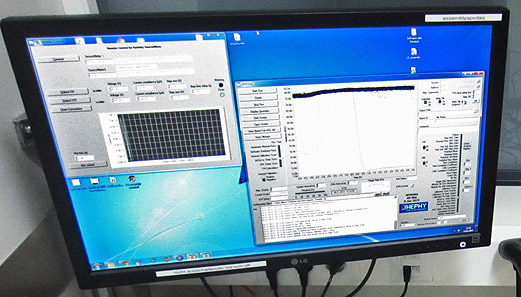 M.Friedl: APVDAQ Status
22 January 2015
3
Introduction
APVDAQ is a modular readout system for the APV25
Predecessor of the Belle II SVD readout system (“FADC”)
6U VME module
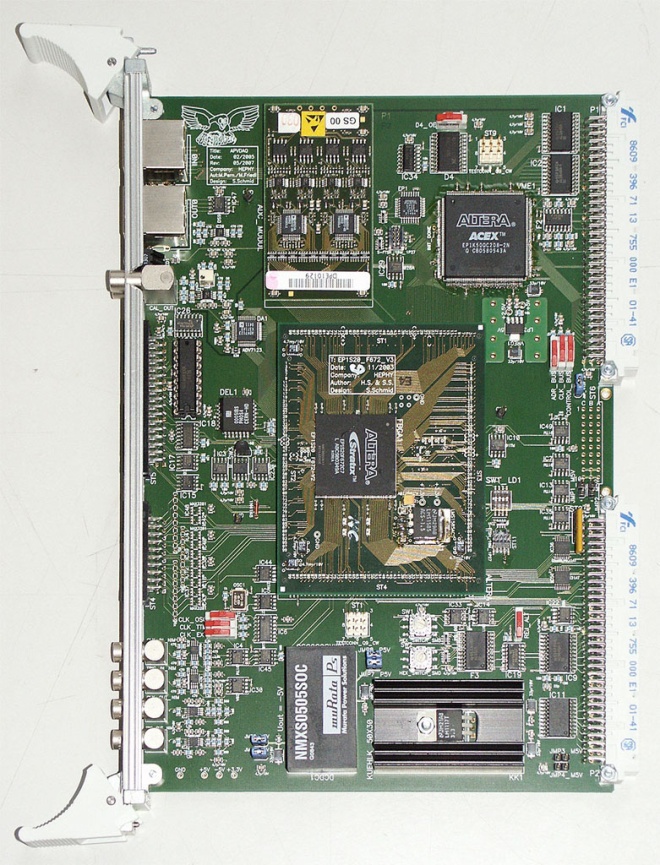 Repeater board
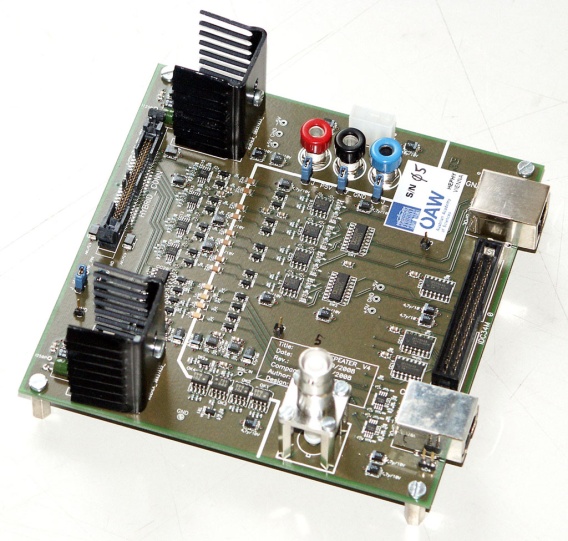 30m
APV25 hybrid
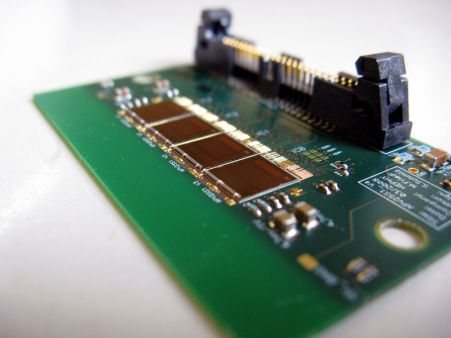 2m
M.Friedl: APVDAQ Status
22 January 2015
4
Electrical QA During Ladder Assembly
Identical setups built for all ladder assembly sites
To obtain comparable results
Results are stored in the database
Measurements:
Bare hybrids or Origamis
Ladders during construction
Final ladders (source/laser scan)
Only one sensor (2 hybrids/Origamis) at a time can be measured
Melbourne
IPMU
Pisa
Vienna
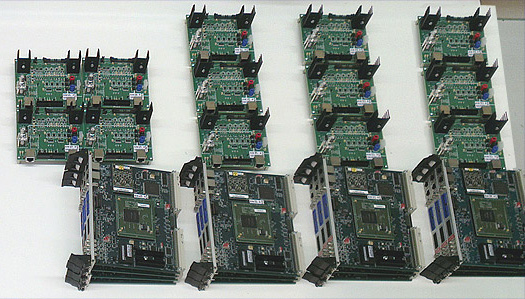 About one year ago before shipping;KEK already had an APVDAQ system
M.Friedl: APVDAQ Status
22 January 2015
5
Introduction
What APVDAQ Can Do
What APVDAQ Cannot Yet Do 
What APVDAQ Cannot Do
Summary
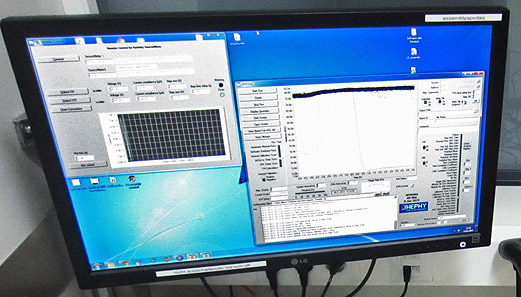 M.Friedl: APVDAQ Status
22 January 2015
6
What APVDAQ Can Do
Different run types (tests):
Pedestal/Noise (software run)
Internal Calibration Scan
IntCal vs. Vsep Scan
Source/Laser (hardware run)

Run-dependent 
Online analysis
Export to CSV file for database
Barehybrid,
Origami
With sensorduring production
Finalmodule/ladder
M.Friedl: APVDAQ Status
22 January 2015
7
Recently Added Features (1/3)
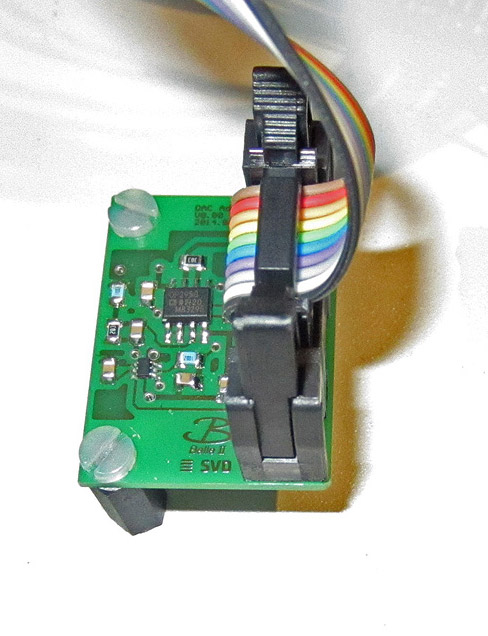 DAC add-on board
Allows to apply separation voltage in the range -5…+5V between bias and APV ground
Supported on p-side from software version 0.96
Hardware is being distributed
Installation instructions available inTwiki:
https://belle2.cc.kek.jp/~twiki/bin/view/Detector/SVD/ApvDaqPage
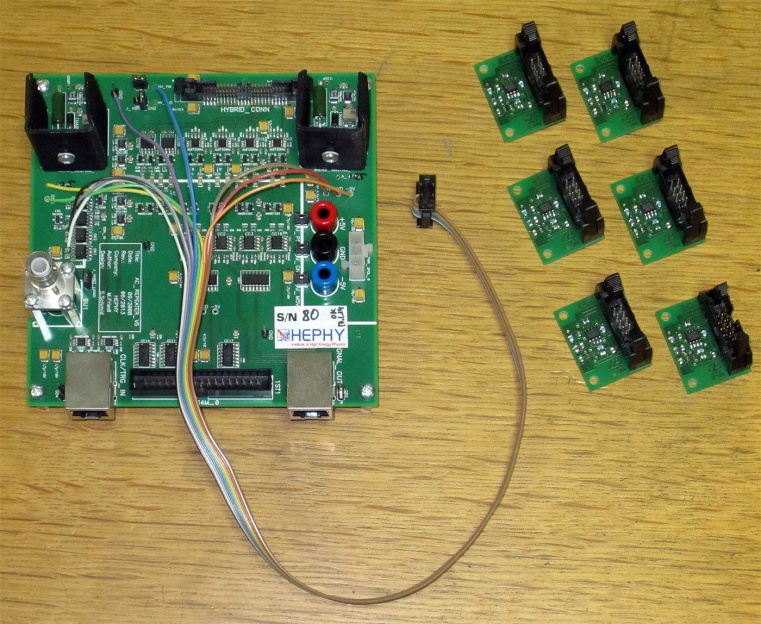 M.Friedl: APVDAQ Status
22 January 2015
8
Recently Added Features (2/3)
Typical IntCal vs. Vsep plots for APV with pinholes








SFW993 p-side, APV#1, channel 30
Distinct Vsep dependence of pinhole channels for both polarities
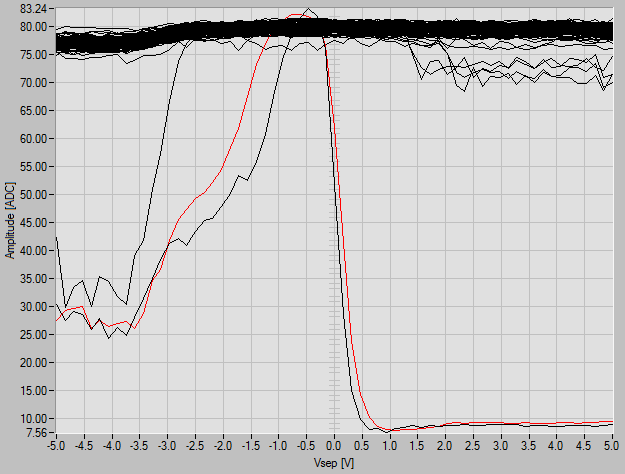 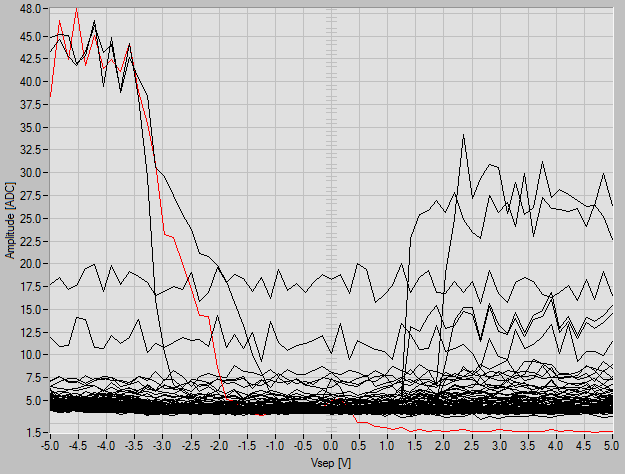 RMS
Mean
M.Friedl: APVDAQ Status
22 January 2015
9
Recently Added Features (3/3)
Correlation scatter plots and coefficients between neighbors








SFW993 p-side, APV#0, pulled channels (61,73,74) are obvious
High anti-correlation to neighbors
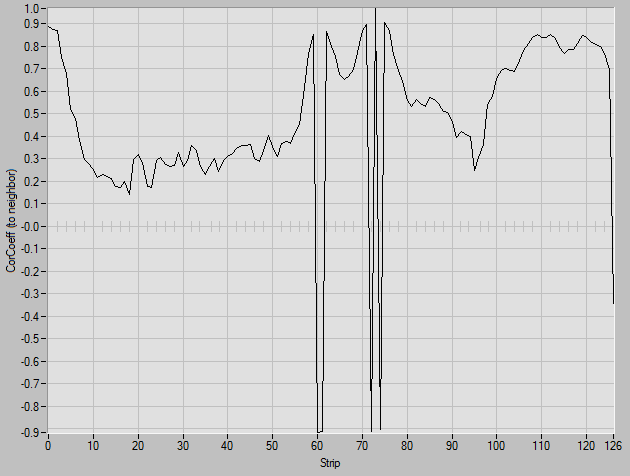 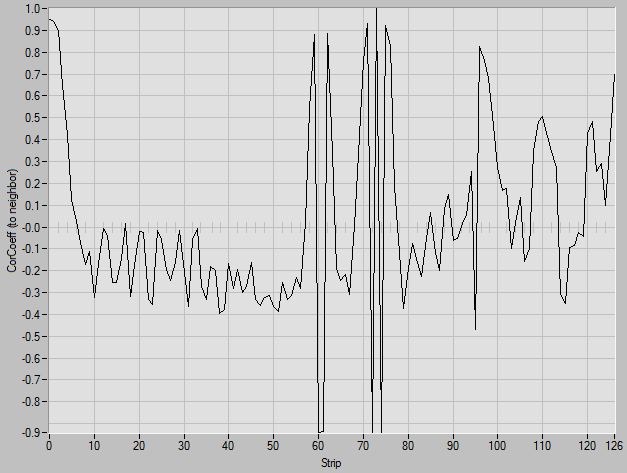 Raw data
CMC data
M.Friedl: APVDAQ Status
22 January 2015
10
Introduction
What APVDAQ Can Do
What APVDAQ Cannot Yet Do 
What APVDAQ Cannot Do
Summary
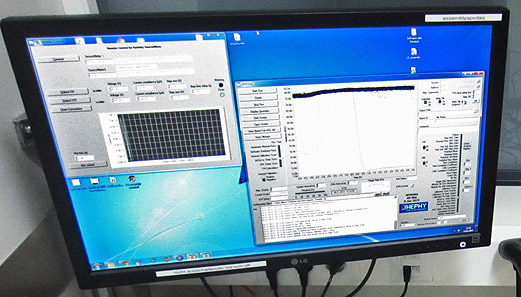 M.Friedl: APVDAQ Status
22 January 2015
11
What APVDAQ Cannot Yet Do
Additional features for next software release:
DAC support also for n-side
Correlation coefficient shown for scatter plot on display

What else?
Maybe more sophisticated analysis/export for source/laser run?
Please let me know any requests
M.Friedl: APVDAQ Status
22 January 2015
12
Introduction
What APVDAQ Can Do
What APVDAQ Cannot Yet Do 
What APVDAQ Cannot Do
Summary
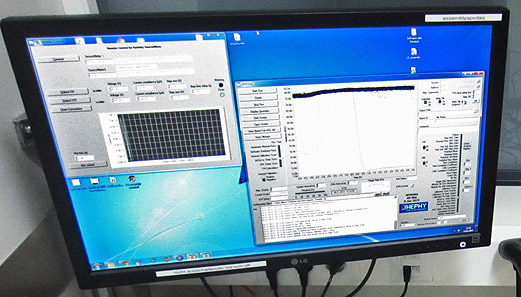 M.Friedl: APVDAQ Status
22 January 2015
13
What APVDAQ Cannot Do
Software does not
Interpret/judge measurement results
Grade the device under test

Human intelligence is required for those tasks
It’s not very complicated  student’s job
Instructions: https://belle2.cc.kek.jp/~twiki/bin/view/Detector/SVD/ModuleElectricalTest
M.Friedl: APVDAQ Status
22 January 2015
14
Introduction
What APVDAQ Can Do
What APVDAQ Cannot Yet Do 
What APVDAQ Cannot Do
Summary
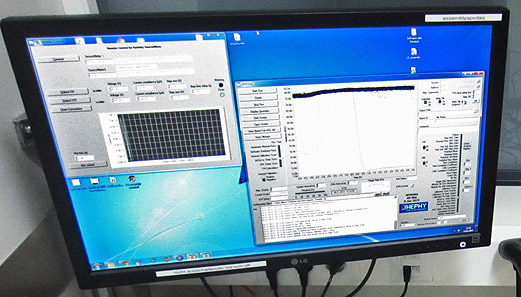 M.Friedl: APVDAQ Status
22 January 2015
15
Summary
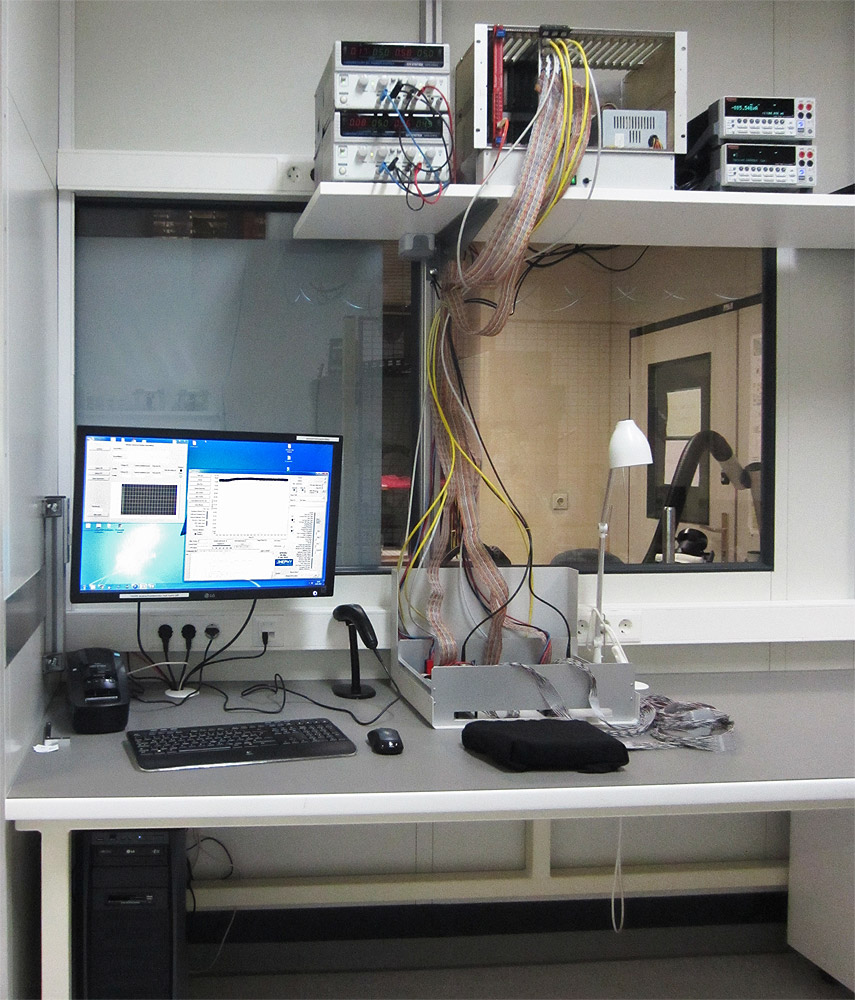 APVDAQ is a powerful tool for electrical tests
Before (hybrids, Origamis)
During
After (full ladder test)
Ladder assembly

System well matured
Few more features to be added in software
M.Friedl: APVDAQ Status
22 January 2015
16
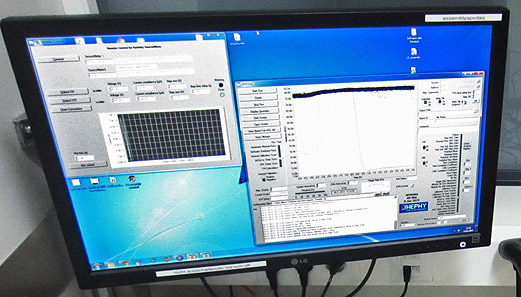 Backup Slides
M.Friedl: APVDAQ Status
22 January 2015
17
APVDAQ in Vienna, Pisa, IPMU, Melbourne
Systems installed at all assembly sites (plus KEK)
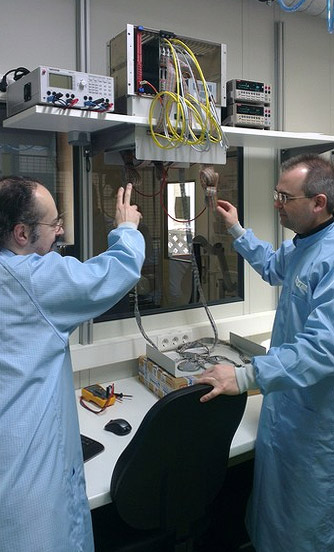 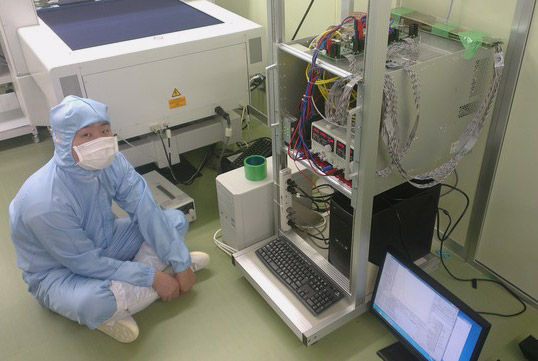 IPMU
Vienna
M.Friedl: APVDAQ Status
22 January 2015
18
Measurements are Stored in the Database
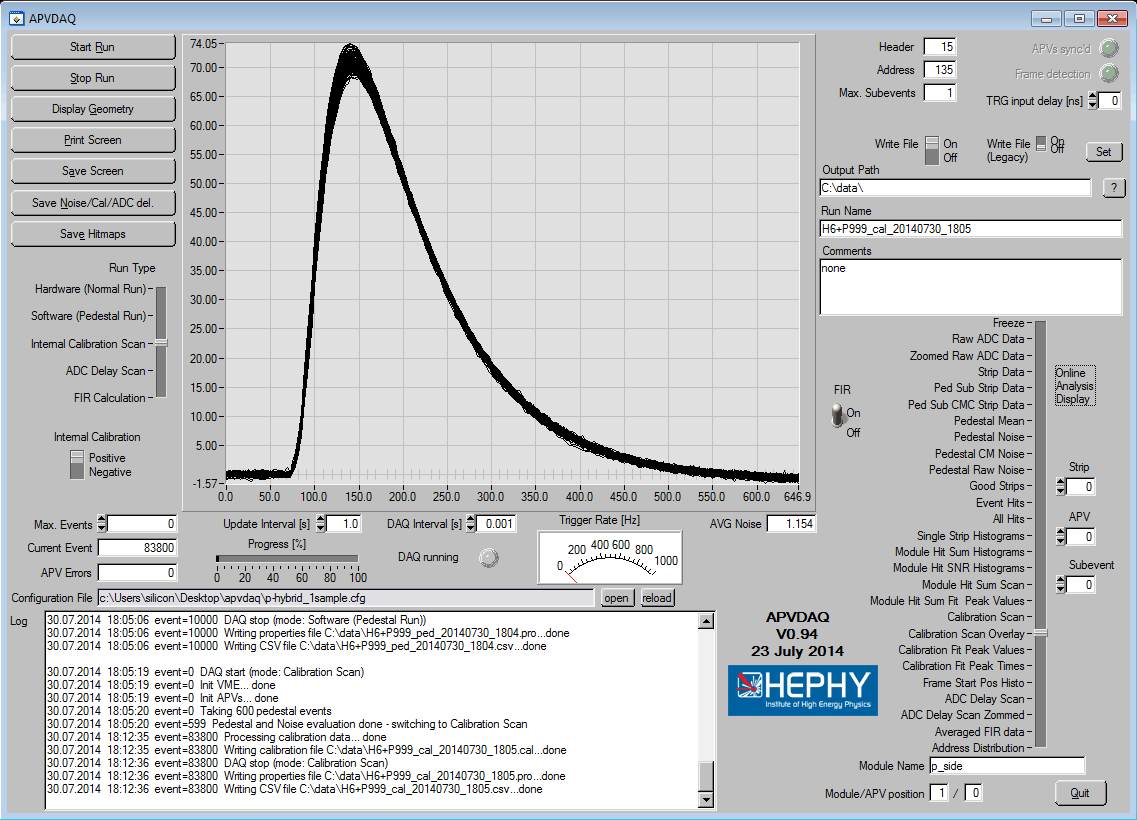 APVDAQ software
Construction database
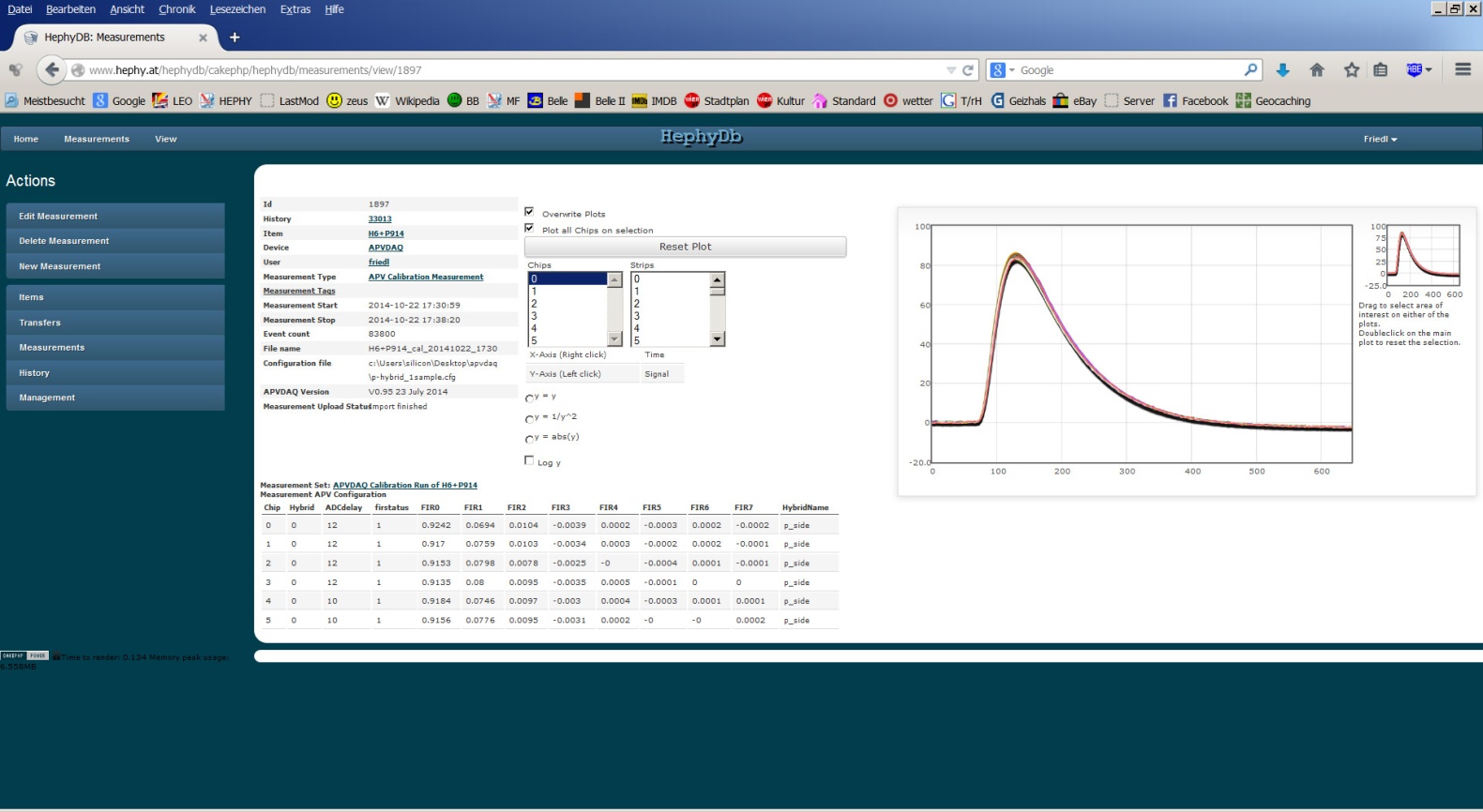 M.Friedl: APVDAQ Status
22 January 2015
19
HEPHY Clean Room Installation
VME Crate
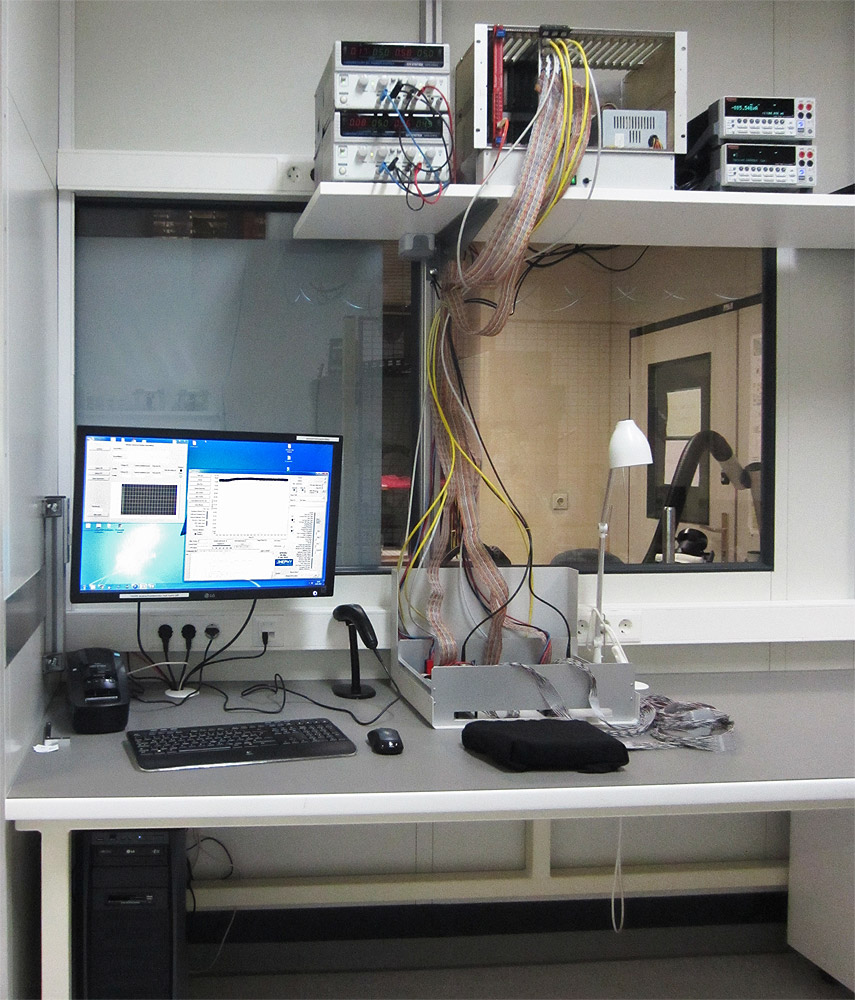 Linear LV power supplies
2 x Keithley 2410
HV power supplies
(software controlled)
Metal box withrepeater boards
Barcode scanner
Device under test
(here: SFW993wrapped in cloth)
PC
M.Friedl: APVDAQ Status
22 January 2015
20
Closeup
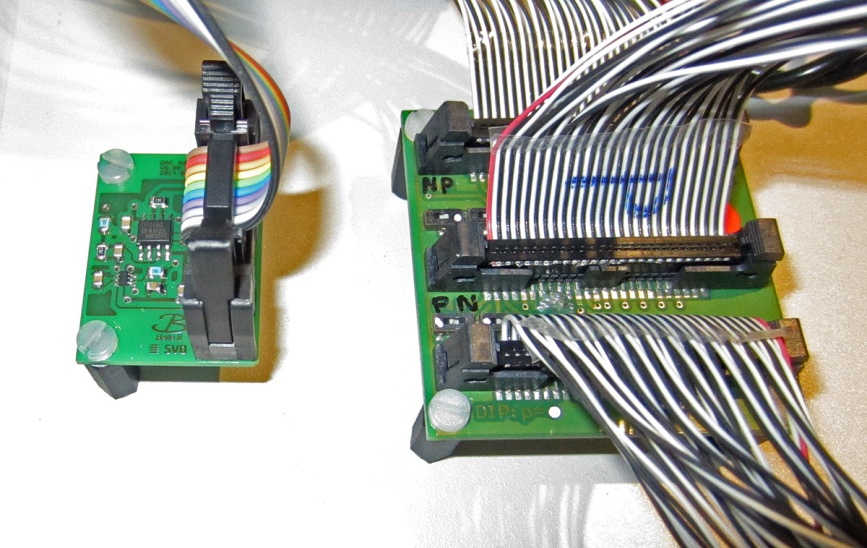 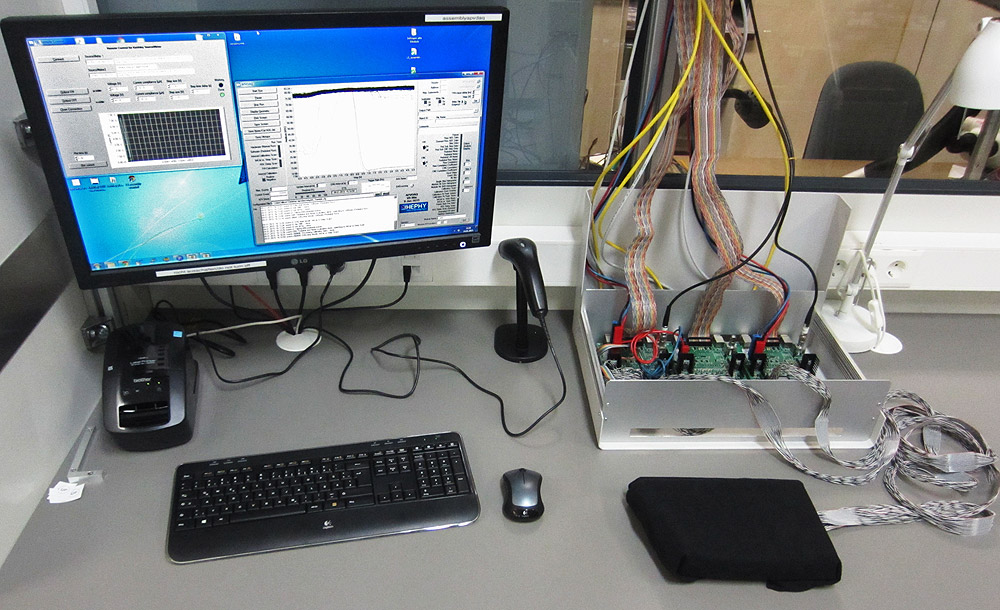 DAC board
M.Friedl: APVDAQ Status
22 January 2015
21
Power Supplies etc.
HV: 2 x Keithley 2410 SMU
Operated by a dedicated software

LV: 2 x GW Instek GPS-3303 (linear, 3 channels each)
Works well also with bias (floating LV)
(Had noise troubles before with switching LV PS under bias)

Barcode Scanner: 2D Imager KD-1000-OP
Reads 1D and 2D codes

Label Printer: Brother QL-720NW
Produces rad-hard, self-adhesive labels
M.Friedl: APVDAQ Status
22 January 2015
22
APVDAQ Stability
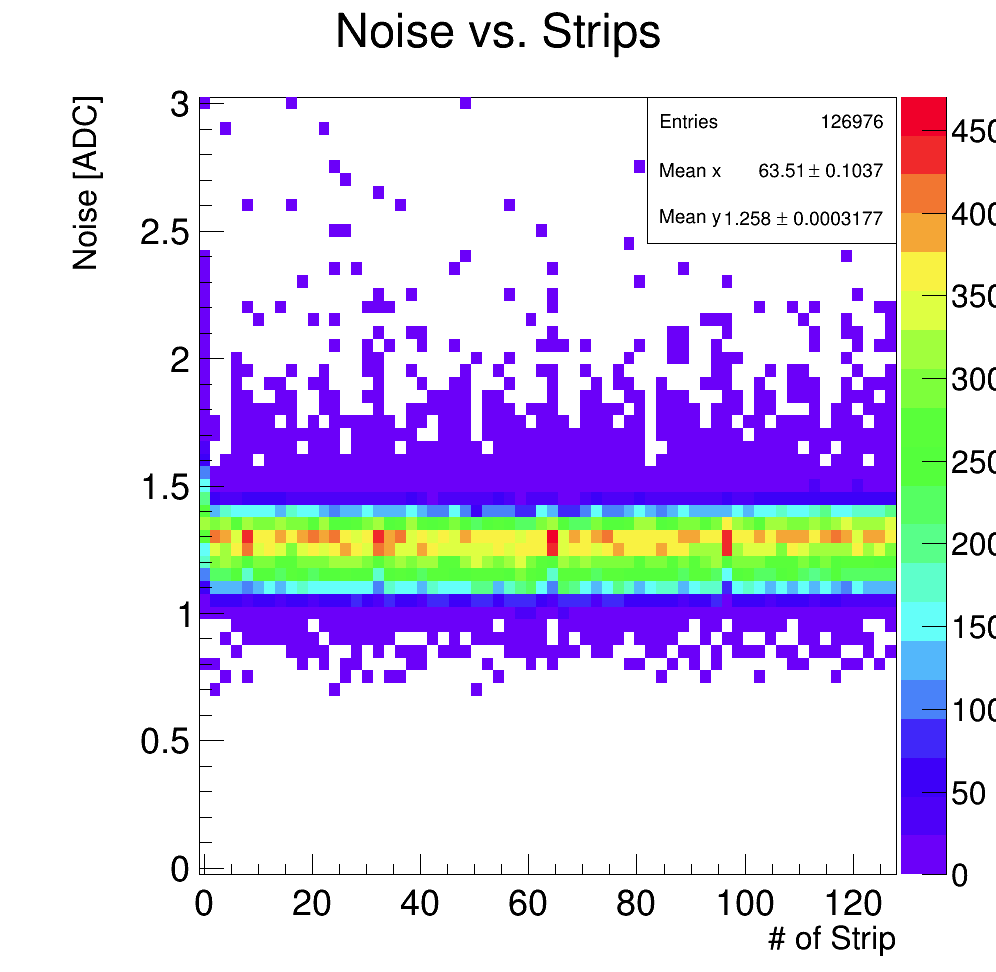 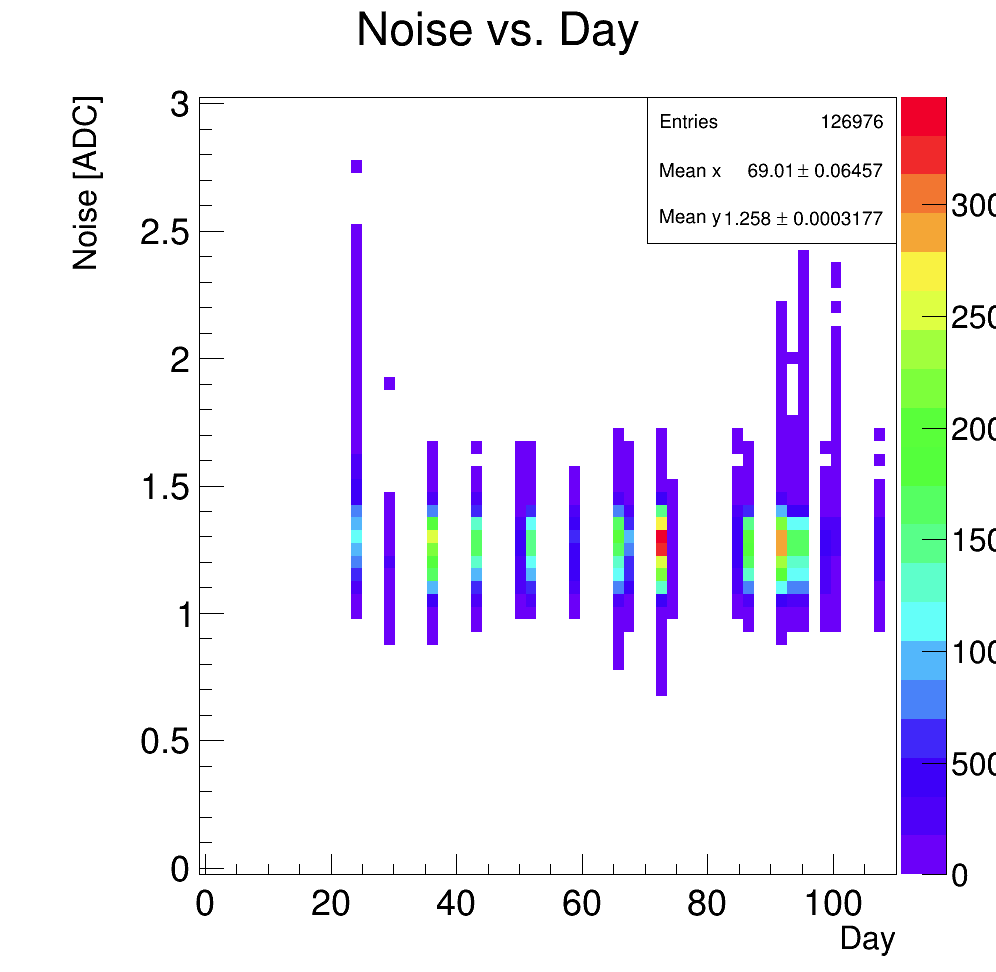 Data of >640 APV25 chips tested on hybrid level
Example plots shown here:
Noise
IntCal Peak
More plots:
http://www.hephy.at/project/belle/belle2svd/apvdaq/pa_dh.pdf
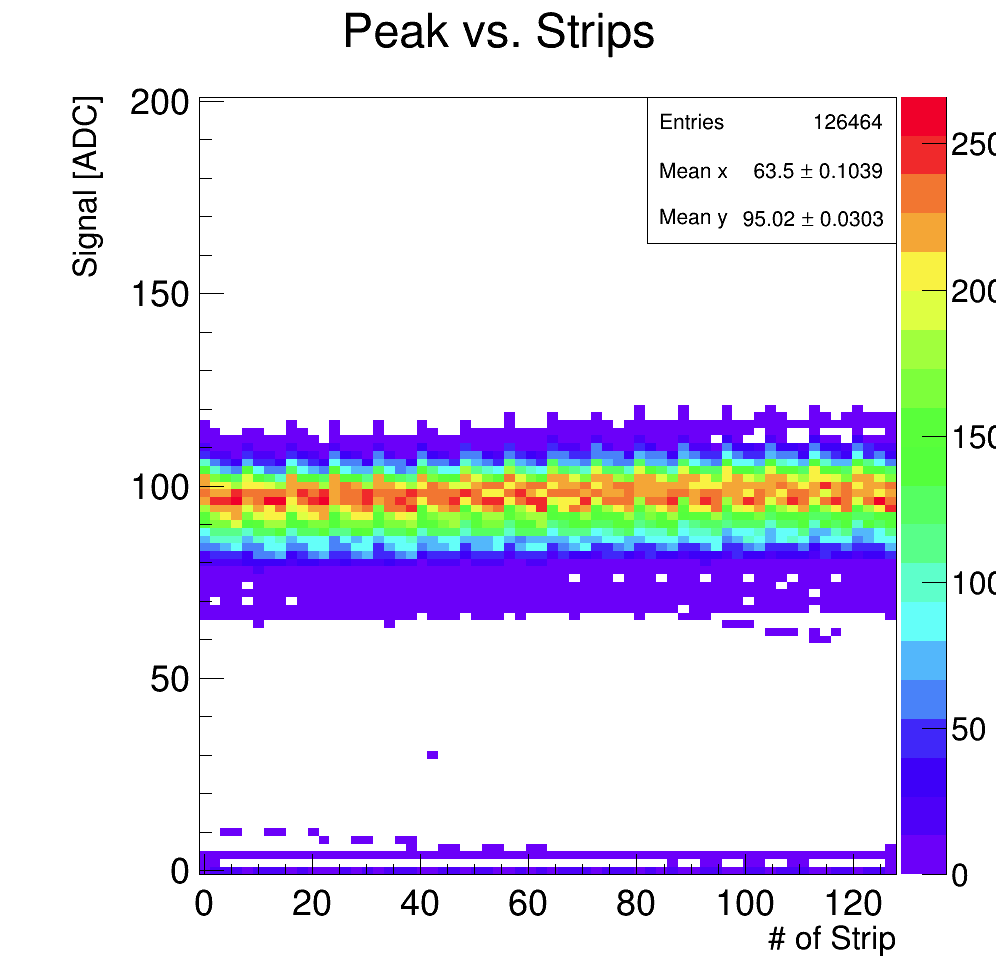 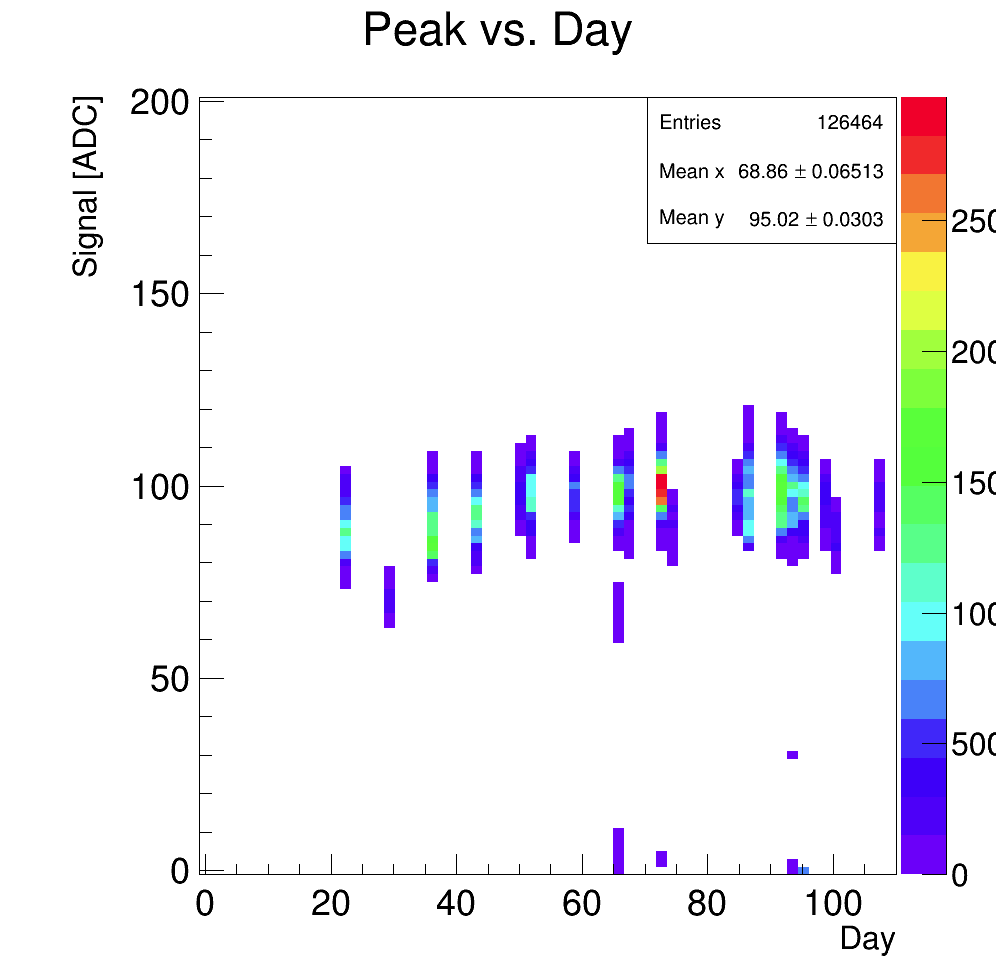 M.Friedl: APVDAQ Status
22 January 2015
23